Guess that pun!
Blood Water
[Speaker Notes: Answer: Blood is thicker than water]
Blood is thicker than water
T
O
W
N
[Speaker Notes: Answer: Downtown]
Downtown
GIVE               GET
GIVE               GET 
GIVE               GET
GIVE               GET
[Speaker Notes: Answer: forgive and forget (four give and four get)]
Forgive and forget
KJUSTK
[Speaker Notes: Answer: Just in case (just in Ks)]
Just in case (K’s)
Knee
Lights
[Speaker Notes: Answer: Neon lights (knee on lights)]
Neon lights
i    i
[Speaker Notes: Answer: Dark cycles beneath the eyes]
Dark circles beneath the eyes
G
N
I
K
C
A
B
[Speaker Notes: Answer: Backing up]
Backing up
Noon Good
[Speaker Notes: Answer: good afternoon]
Good afternoon
REST
YOU
[Speaker Notes: Answer: you’re under arrest]
You’re under arrest
History, History, History, History, History, History, History, History, History, History, History, History, History, History, History, History, History, History, History, History, History, History, History, History, History, History, History, History, History, History, History, History, History, History, History, History, History, History, History, History, History, History, History, History, History, History, History, History, History, History, History, History, History, History, History, History, History, History, History, History, History, History, History...
History
[Speaker Notes: Answer: history repeating itself]
History repeating itself
VAD          ERS
[Speaker Notes: Answer: space invaders (space in vaders)]
Space invaders
GET GET GET GET IT
[Speaker Notes: Answer: forget it! (for its)]
Forget it
T        I        M        E
ABDEFGHIJKLMNOPQRSTUVWXYZ
[Speaker Notes: Answer: Long time no see! (no C)]
Long time no see
Cycle
Cycle
Cycle
[Speaker Notes: Answer: Tricycle]
Tricycle
TRAIL
TAILR
RAILT
ILTRA
ATRIL
[Speaker Notes: Answer: trail mix]
Trail mix
Travel
ccccccc
[Speaker Notes: Answer: travel overseas]
Travel overseas
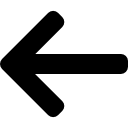 AID
AID
AID
AID
[Speaker Notes: Answer: first aid]
First aid
Golden Gate
H20
[Speaker Notes: Answer: water underneath the bridge]
Water under the bridge
Mind
Matter
[Speaker Notes: Answer: Mind over matter]
Mind over matter
ecnalg
[Speaker Notes: Answer: Backward glance]
Backward glance
JACK
[Speaker Notes: Answer: Jack in the box]
Jack-in-the-box
LAP
LAP 
LAP
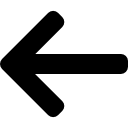 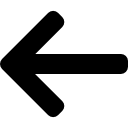 [Speaker Notes: Answer: THE FINAL LAP]
The final lap
Once
10.50pm
[Speaker Notes: Answer: Once upon a time]
Once upon a time
roforkad
[Speaker Notes: Answer: a fork in the road]
A fork in the road